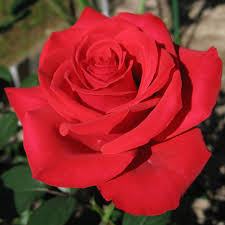 সবাইকে 
গোলাপ ফুলের শুভেচ্ছা
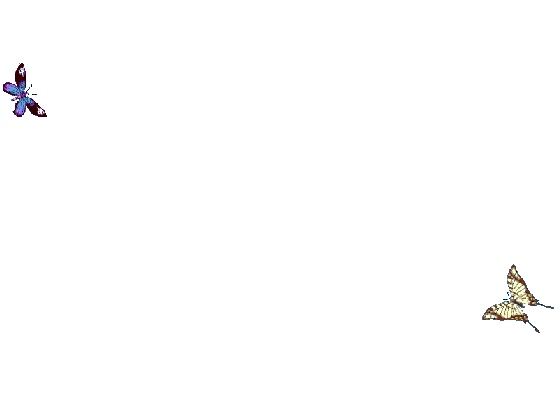 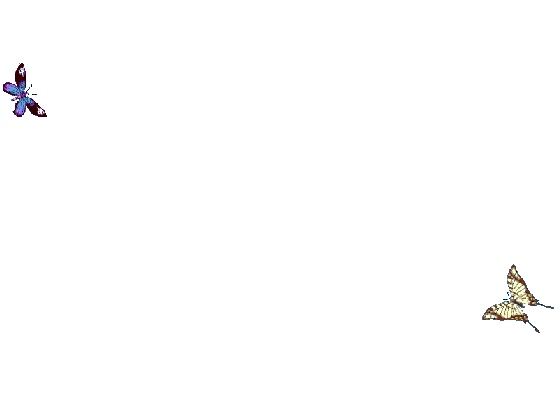 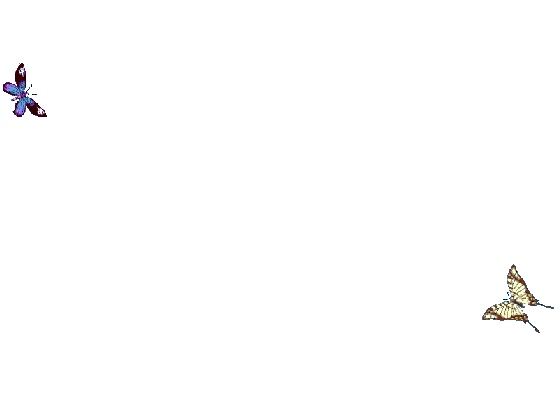 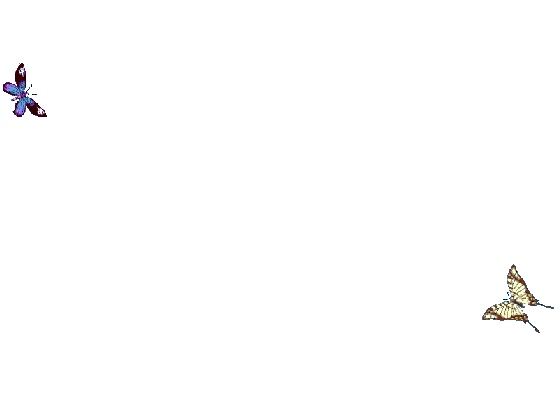 নির্মাণে
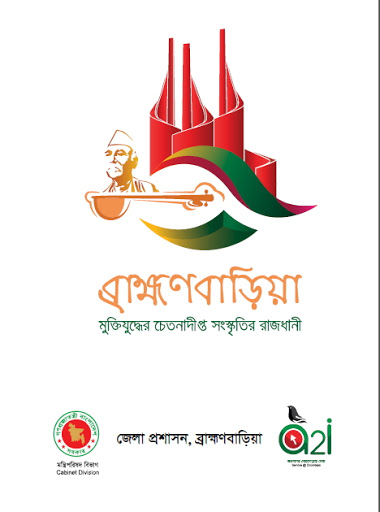 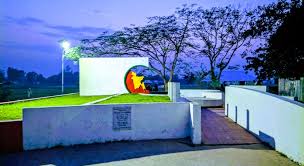 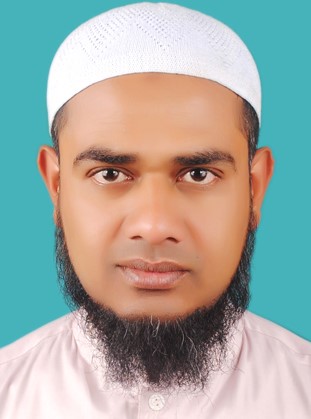 মো: নাজমুল হক  
সহকারী শিক্ষক
টানমান্দাইল সঃ প্রাঃ বিদ্যালয়
আখাউড়া,  ব্রাহ্মণবাড়িয়া।
মুক্তিযুদ্ধের চেতনাদীপ্ত সংস্কৃতির রাজধানী
বীর শ্রেষ্ঠ মোস্তফা কামাল সমাধি, আখাউড়া
পাঠ পরিচিতি
শ্রেণিঃ প্রাক প্রাথমিক 
বিষয়ঃ বাংলা 
পাঠ শিরোনামঃ শব্দ থেকে বর্ণ শিখি
পাঠ্যাংশঃ ৎ
সময়ঃ ২৫ মিনিট।
এই পাঠ শেষে শিক্ষার্থীরা-
৩.২.৮ ধ্বনির প্রতীক (বর্ণ)শণাক্ত করতে পারবে।
৩.২.৯ শব্দ থেকে বর্ণ শনাক্ত করতে পারবে।
চলো, আমরা সবাই একটা গানের ভিডিও দেখি
আজ আমরা পড়ব
ৎ
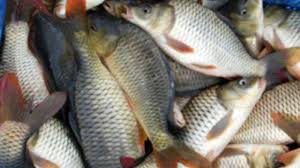 ৎ
ৎ
মৎস্য
ৎ
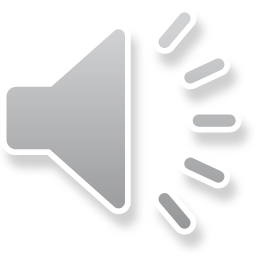 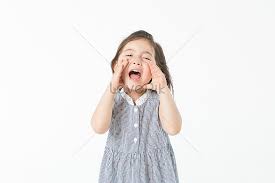 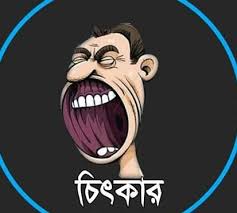 ৎ
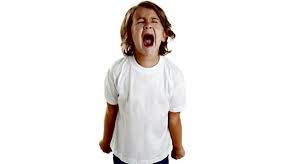 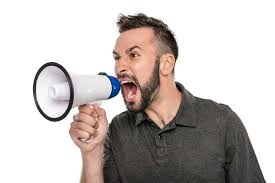 ৎ
চিৎকার
ৎ
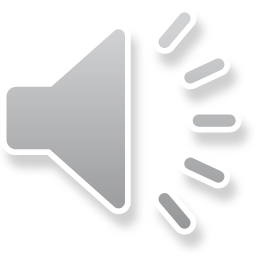 ৎ
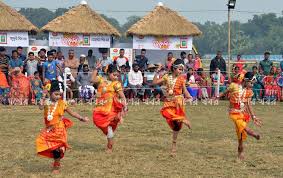 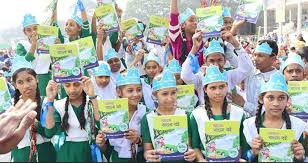 ৎ
ৎ
উৎসব
ৎ
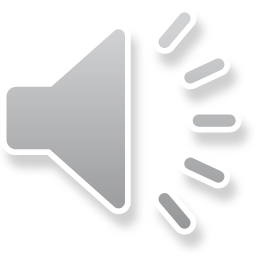 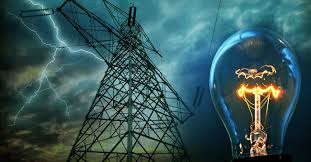 ৎ
ৎ
বিদ্যুৎ
ৎ
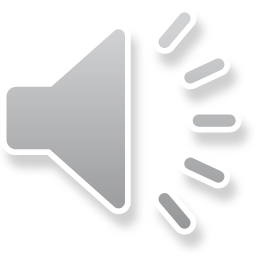 ৎ
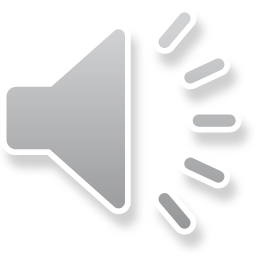 পাঠ্যপুস্তক সংযোগ
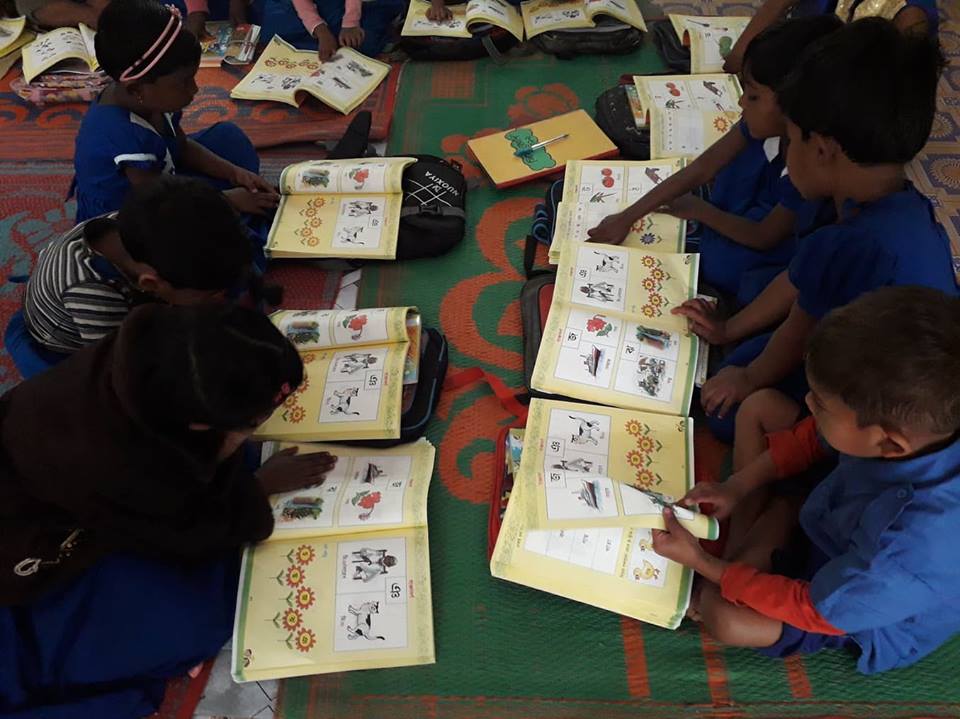 শিক্ষকের পাঠ
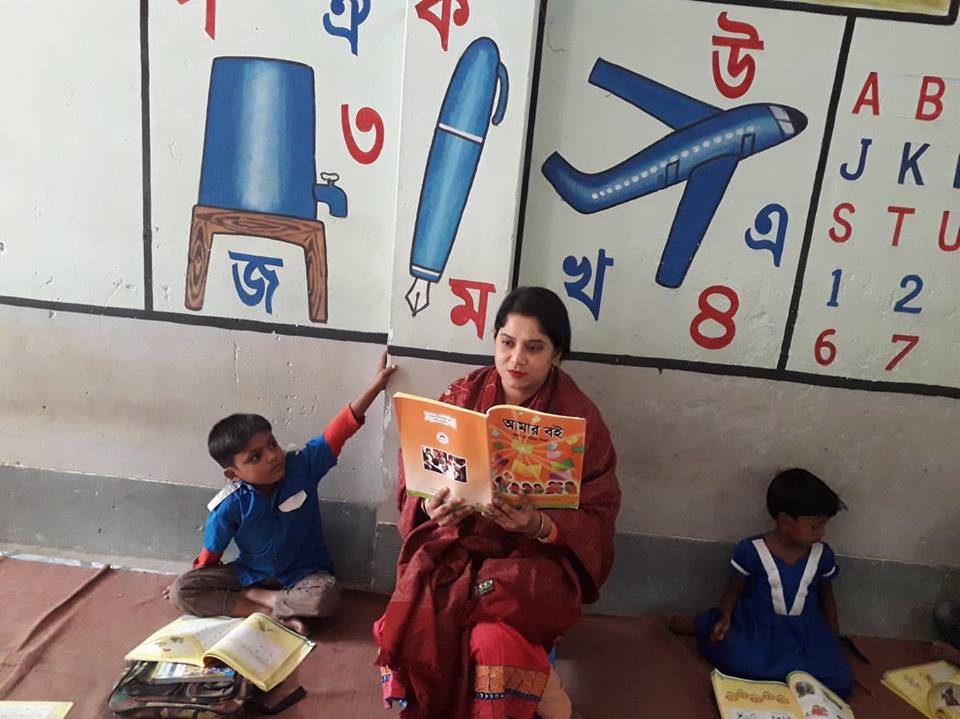 শিক্ষক এবং শিক্ষার্থীর মিলিত পাঠ।
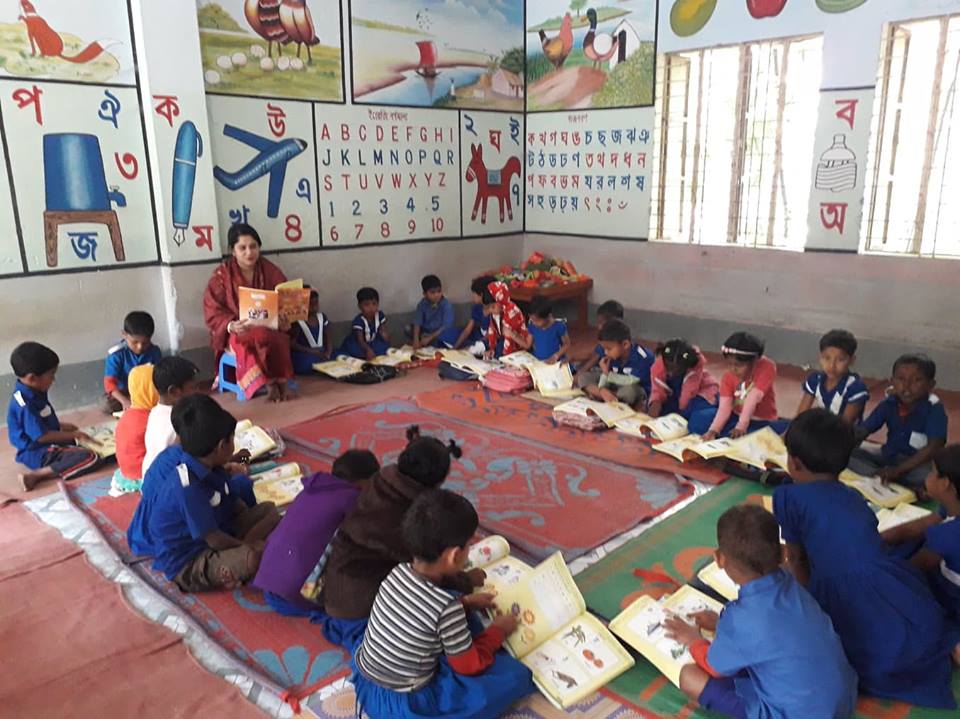 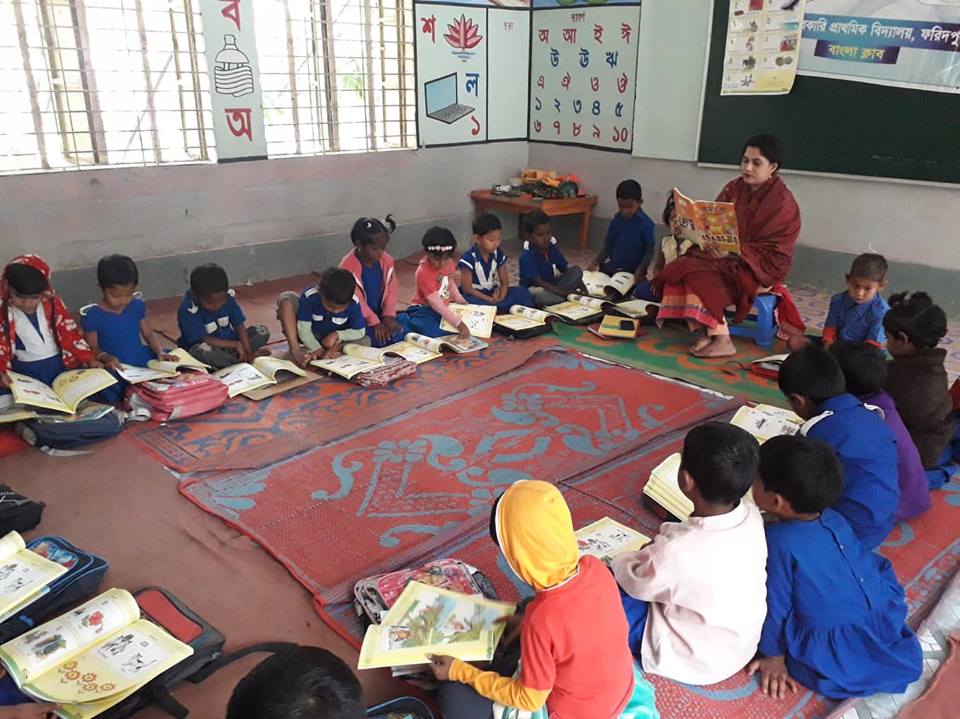 খালি ঘরে হারিয়ে যাওয়া বর্ণ লিখি বা বলি
দলীয় কাজ
খ
গ
ঙ
ছ
জ
ঞ
ট
ড
ণ
থ
ধ
ভ
প
ব
দলীয় কাজ
শব্দের সাথে বর্ণ দাগ টেনে মিলাই
ৎ
ময়না
আষাঢ়
য়
উৎস
ঢ়
পাশের বর্ণ  যে যে শব্দের মাঝে বা শেষে রয়েছে তাতে গোল দাগ দেই
দই   সড়ক     বিড়াল   মাছ
ড়
গয়না   পাতা  কলা   গায়ক
য়
হঠাৎ  ধনুক  উৎসব     মই
ৎ
হারিয়ে যাওয়া বর্ণগুলো লিখি বা বলি
ৎ
ম..স্য
মৎস্য
আষাঢ়
আষা..
ঢ়
হ
..কি
হকি
খালি ঘরে পরের বর্ণটি লিখি বা বলি
য়
ঢ়
ঠ
ড
ৎ
য়
একই বর্ণ দিয়ে শেষ হয়েছে এমন শব্দগুলো দাগ টেনে মিলাই
ভয়
বিদ্যুৎ
জয়
মায়া
বিনয়
মূঢ়
রূঢ়
চিৎ
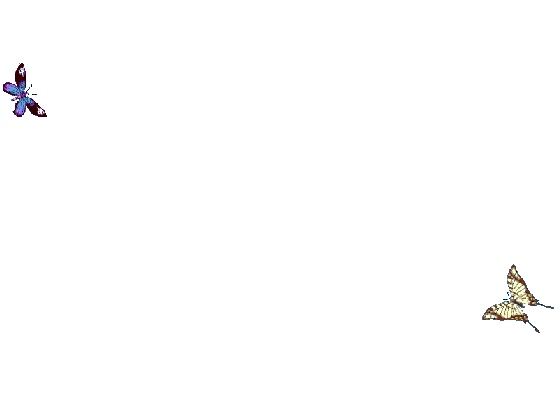 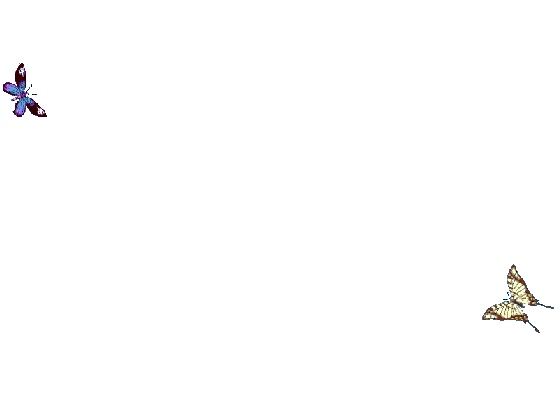 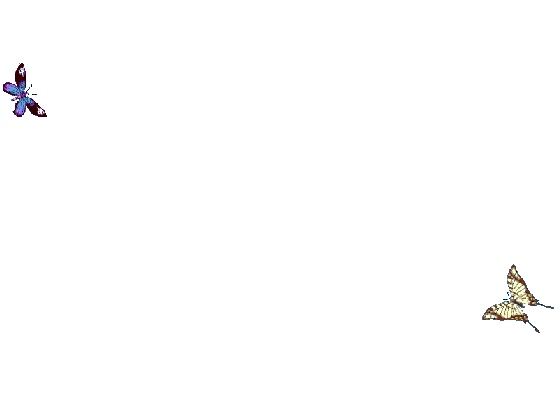 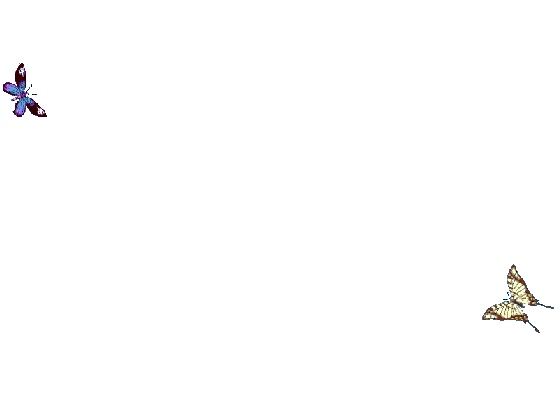 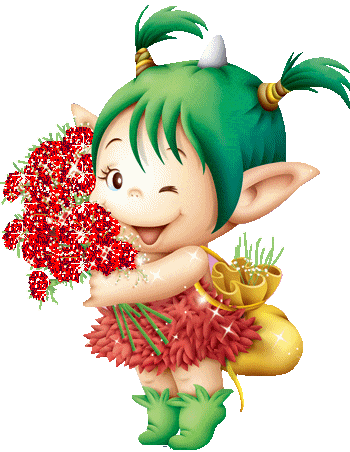 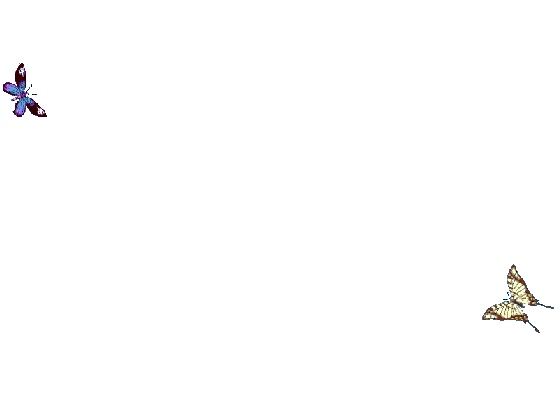 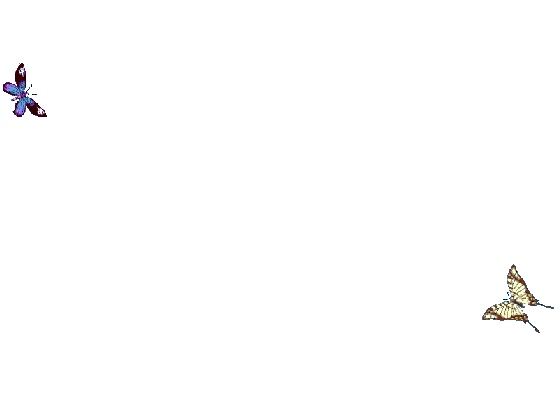 ধন্যবাদ
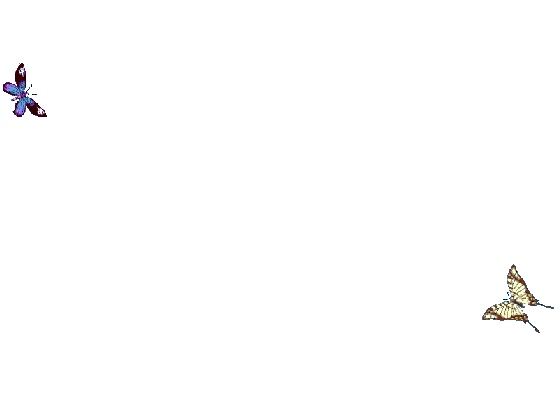 ভালো থেকো,সবাই।
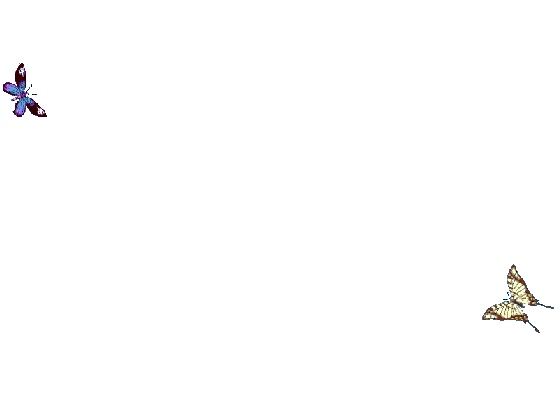 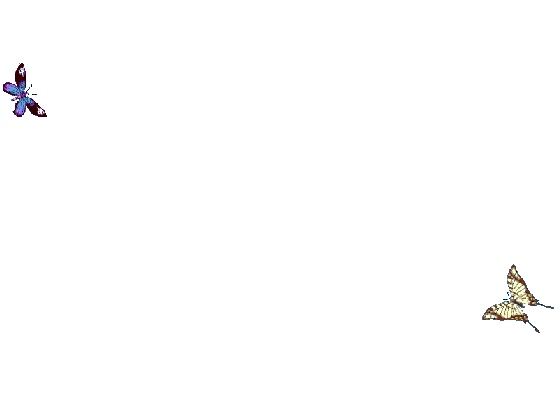 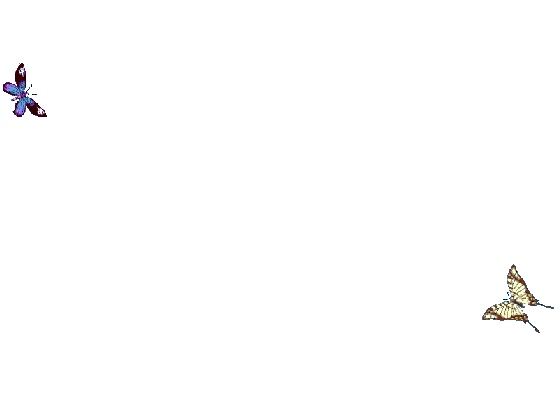